Ceacht a Cúig
Sláinteachas Pearsanta
Pléigh
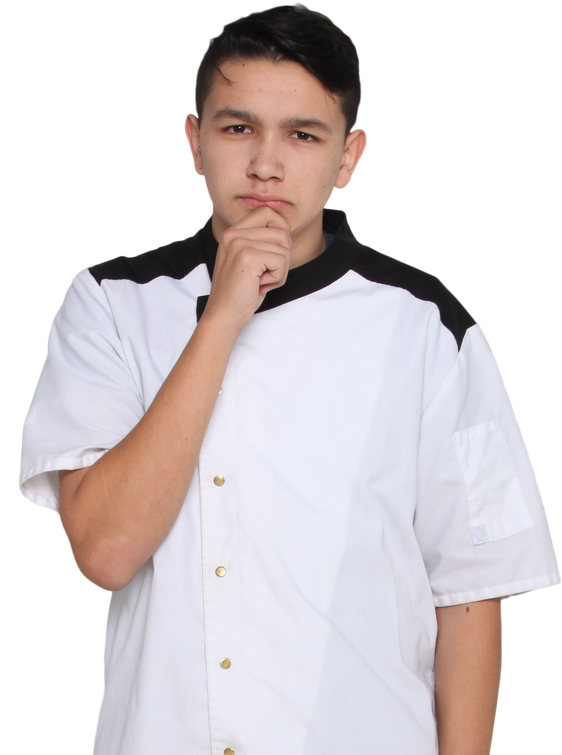 Cad is ceart a dhéanamh chun sláinteachas pearsanta maith a chinntiú nuair atá tú ag obair le bia?
Cén fáth a bhfuil sé tábhachtach d’oibrithe bia a lámha a ní?
[Speaker Notes: Cad is ceart a dhéanamh chun sláinteachas pearsanta maith a chinntiú nuair atá tú ag obair le bia?
Tú féin a choinneáil glan agus slachtmhar agus tú ag obair le bia, lena n-áirítear an ghruaig agus go háirithe na lámha.
Nósanna míshláinteacha a sheachaint.
Éadaí seachtracha cosanta glana a chaitheamh agus an ghruaig a choinneáil clúdaithe.
Do lámha a ní go rialta i rith na tréimhse oibre. Do lámha a ní i gcónaí nuair is dóigh go mbeidh siad éillithe, mar shampla i ndiaidh duit dul go dtí an leithreas nó i ndiaidh feoil nó éineoil amh a láimhseáil.
Siomptóim breoiteachta bia-iompartha nó aon bhreoiteacht lena mbaineann siomptóim chomhchosúla a thuairisciú do d’fhostóir.

Cén fáth a bhfuil sé tábhachtach d’oibrithe bia a lámha a ní?
Tá sé tábhachtach na lámha a ní d’fhonn éilliú bia a sheachaint.]
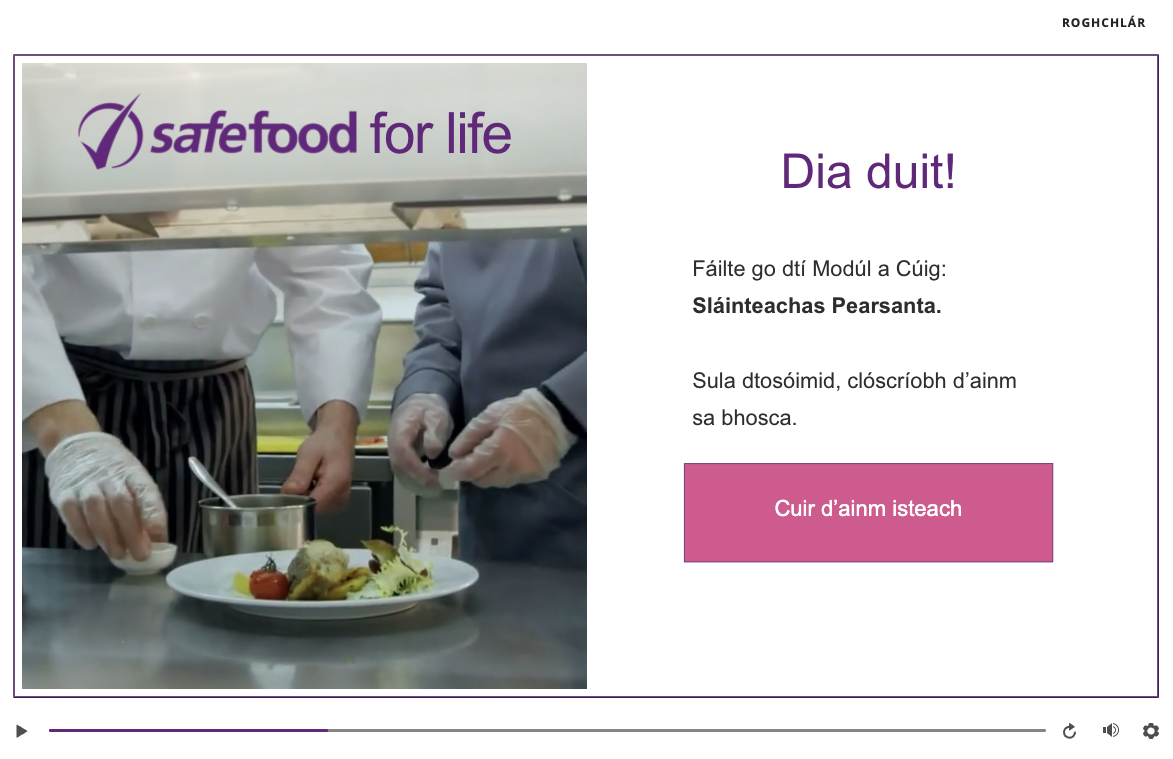 Modúl ríomhfhoghlama
Tasc sa rang
Déan taighde ar lámha a ní: 
Cén fáth ar ghá do lámha a ní ar feadh 20 soicind ar a laghad?
Cén fáth ar ghá gallúnach a úsáid?
Conas a oibríonn gallúnach?
Ar ghá uisce te a úsáid?
Cén fáth a bhfuil sé tábhachtach do lámha a thriomú?
Tasc obair bhaile
Coimeád dialann nite lámh ina liostaíonn tú na huaireanta go léir a níonn tú do lámha ar feadh lae. Cuir an méid seo a leanas san áireamh inti:
Cathain a nigh tú do lámha
An chúis ar nigh tú do lámha (bhí tú ag obair le bia, lig tú sraoth, chuaigh tú chuig an leithreas nó bhí airgead á láimhseáil agat agus araile)
An áit ar nigh tú do lámha
Cá fhad a chaith tú ag ní do lámh